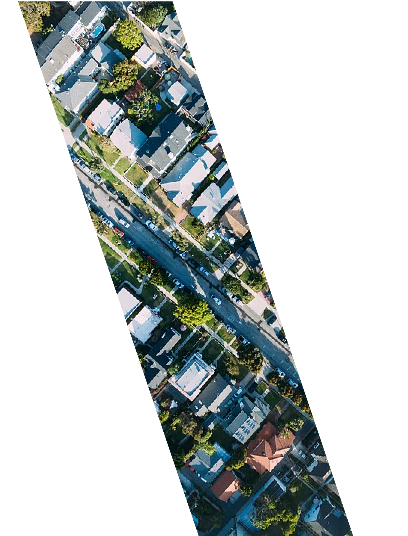 DANANG
Public Transportation System Project 
Metro – Tramway
PUBLIC TRANSPORTATION CHALLENGES
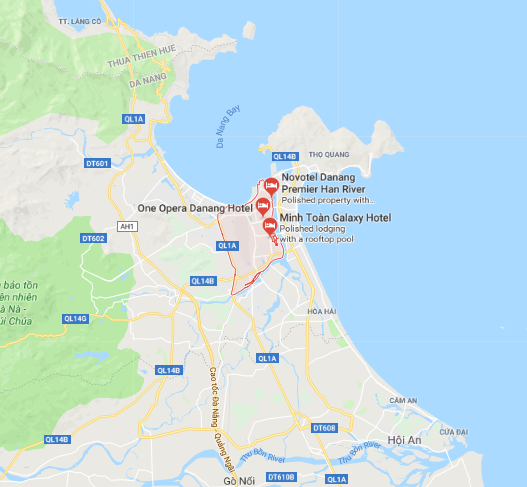 DANANG
In the central of Vietnam
Population:  1.6m (2020)
Area: 1.28m km2 (CBD: 250,000 km2 )
Urban population density: 3,800 people/km2 
Number of Tourists: 7m (2017)
Simple an inefficient existing public transportation (9 routes of bus inside CBD and from Danang to Quang Nam)
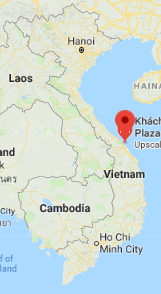 Challenges: 
Traffic congestion
Out of capacity of transportation system
Environmental problems (lack people using public transportation)
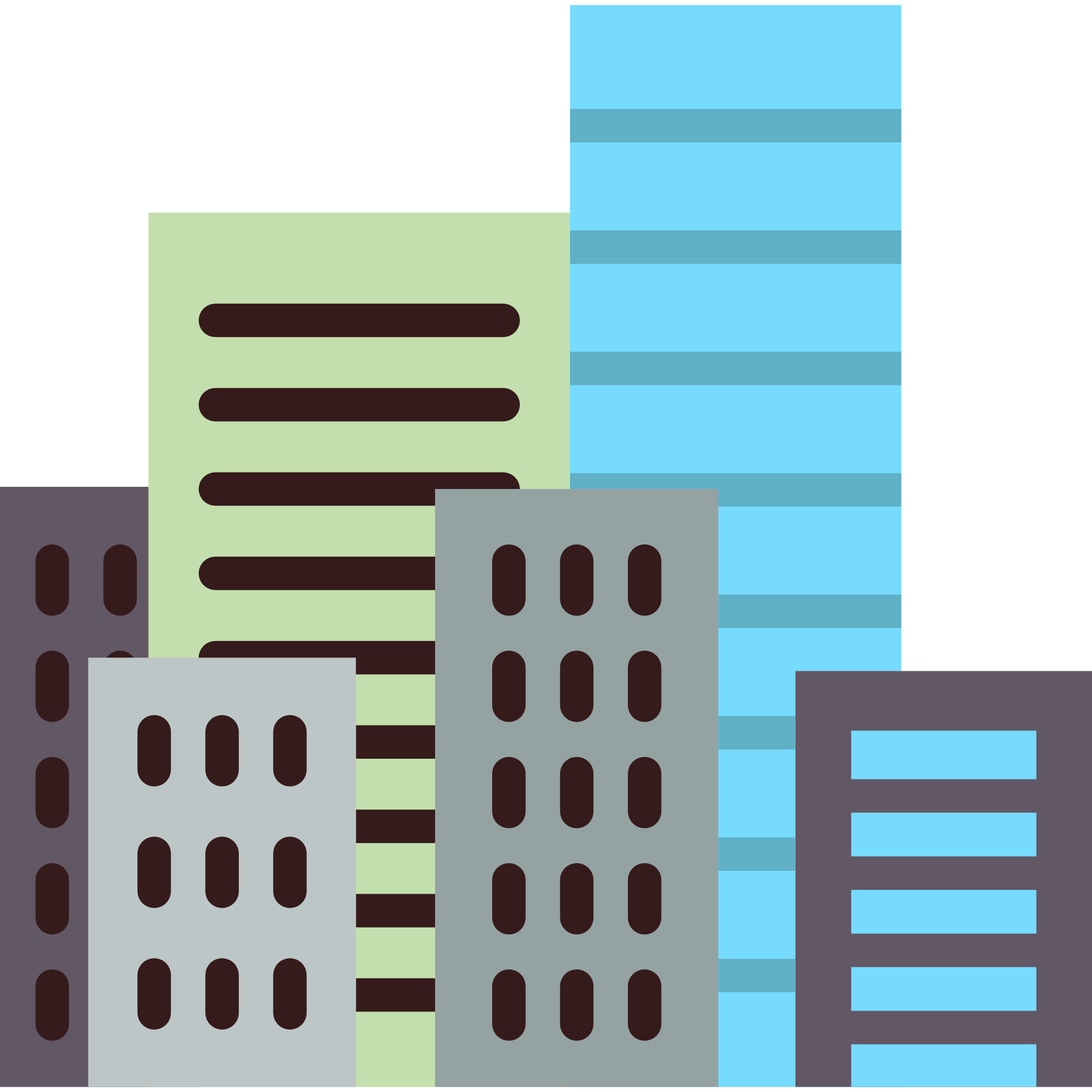 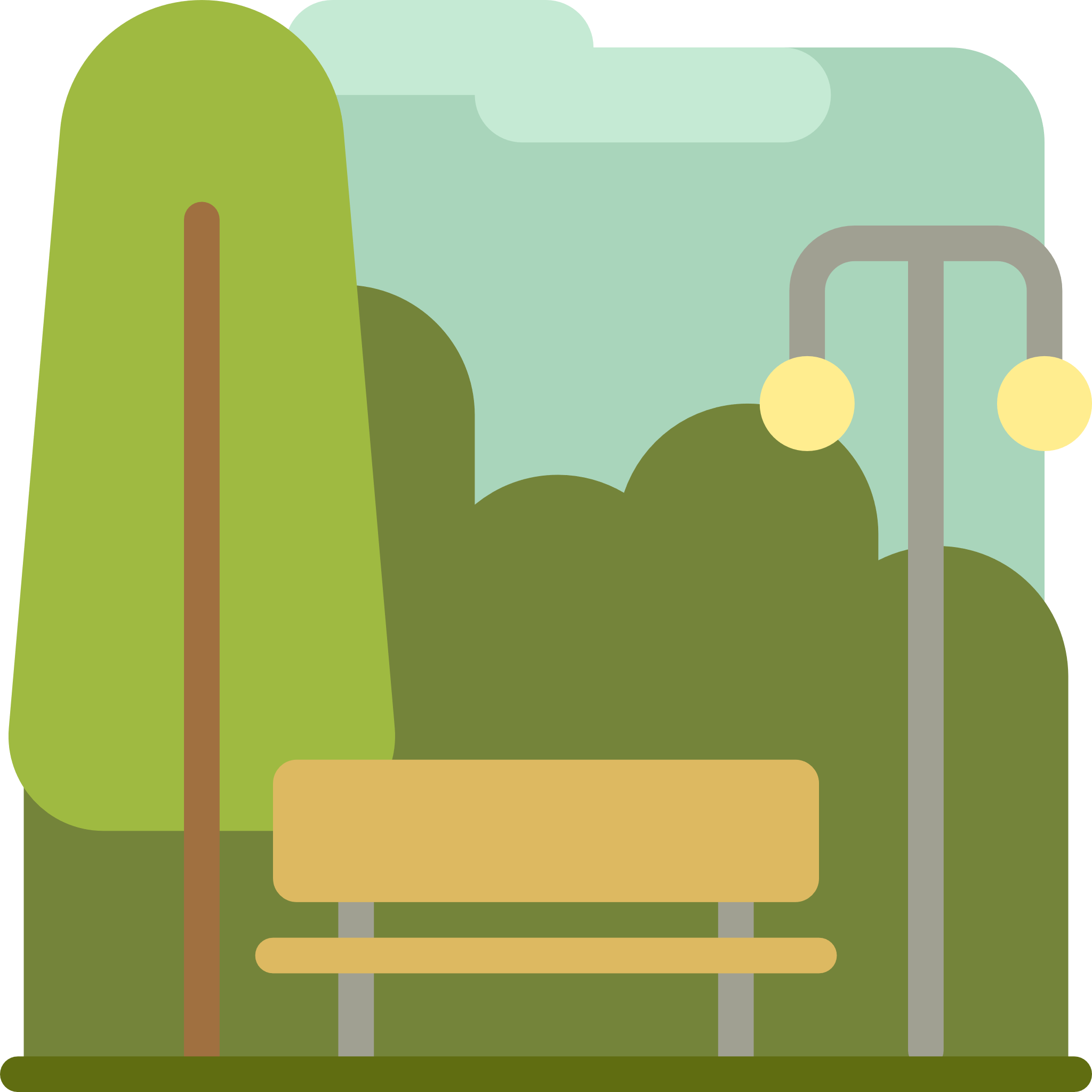 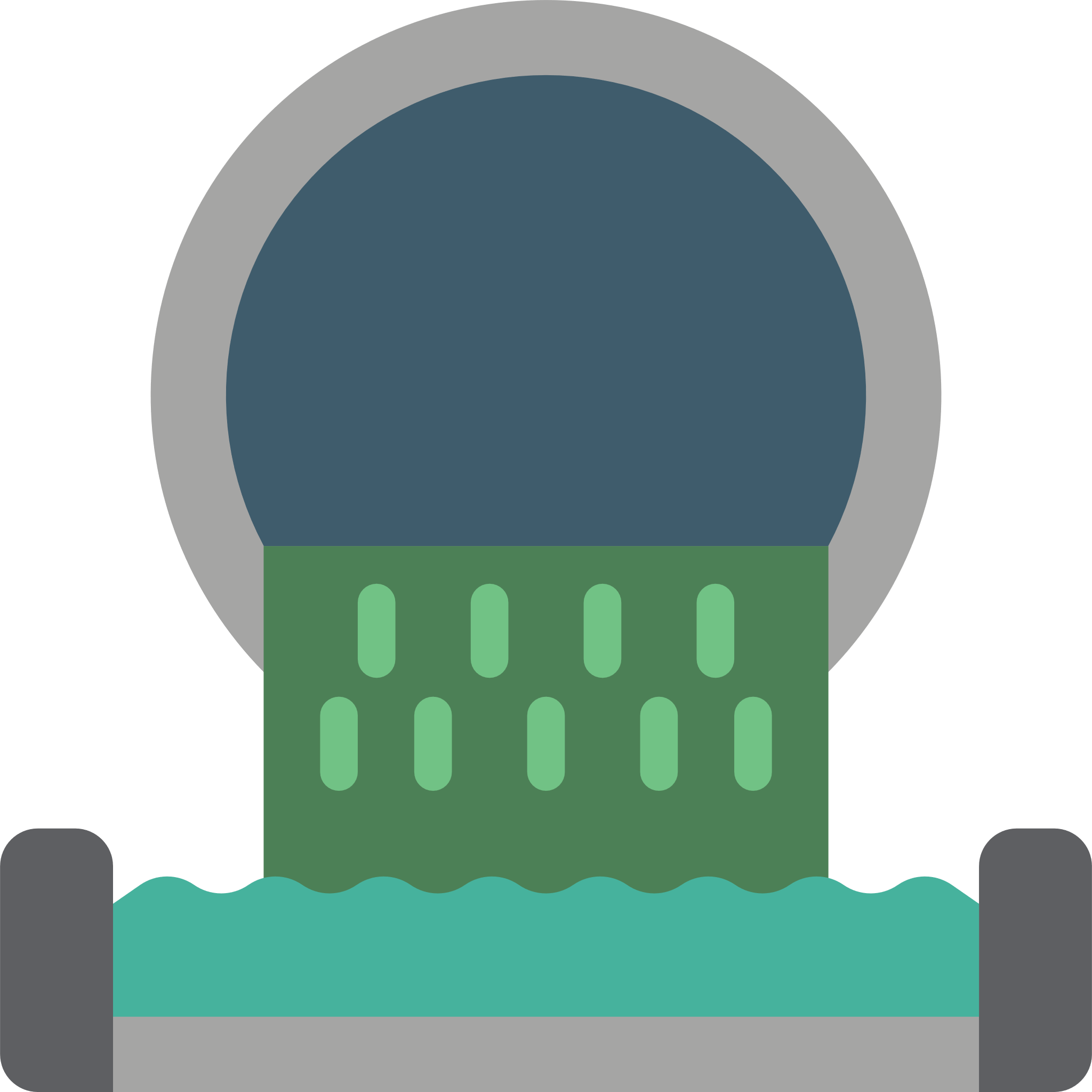 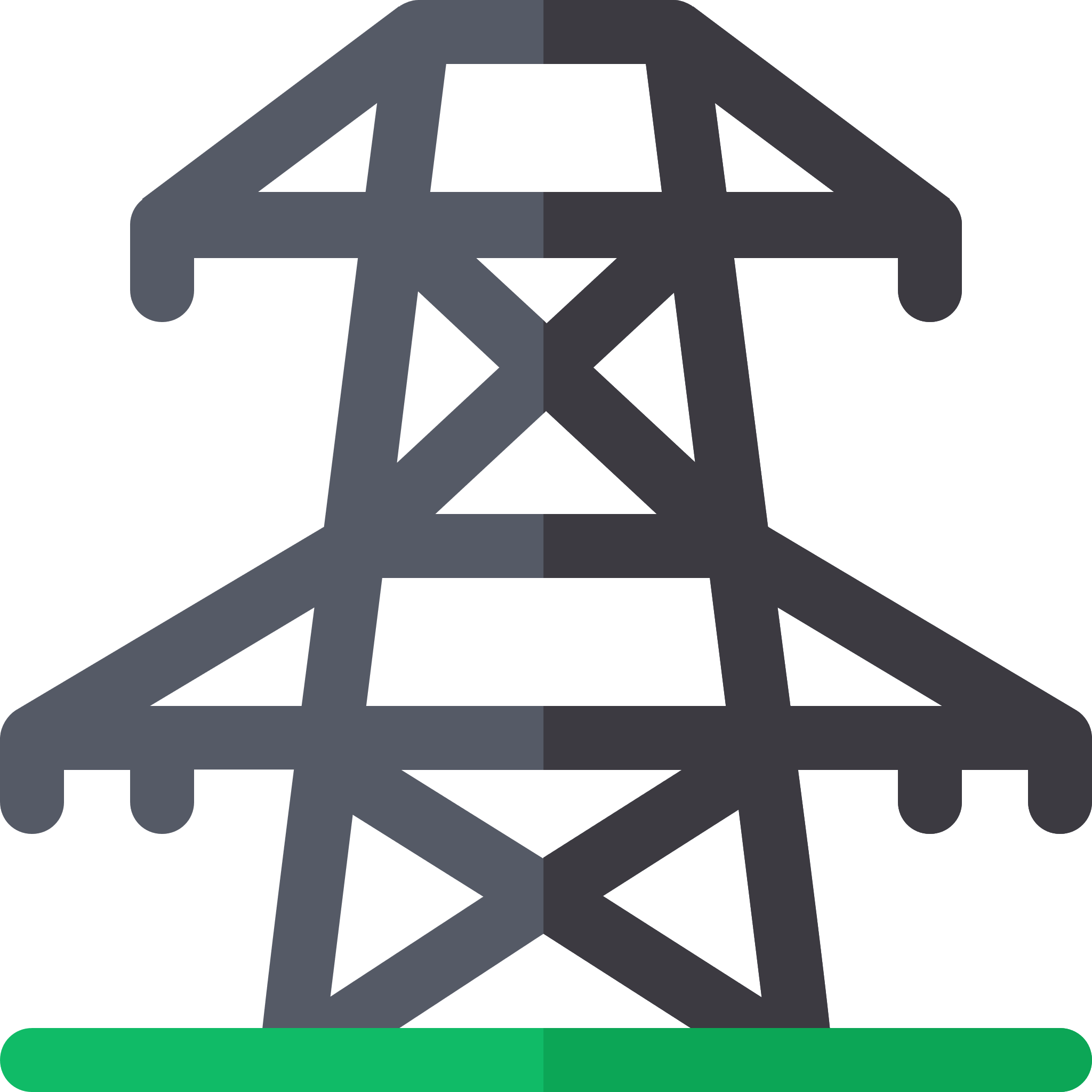 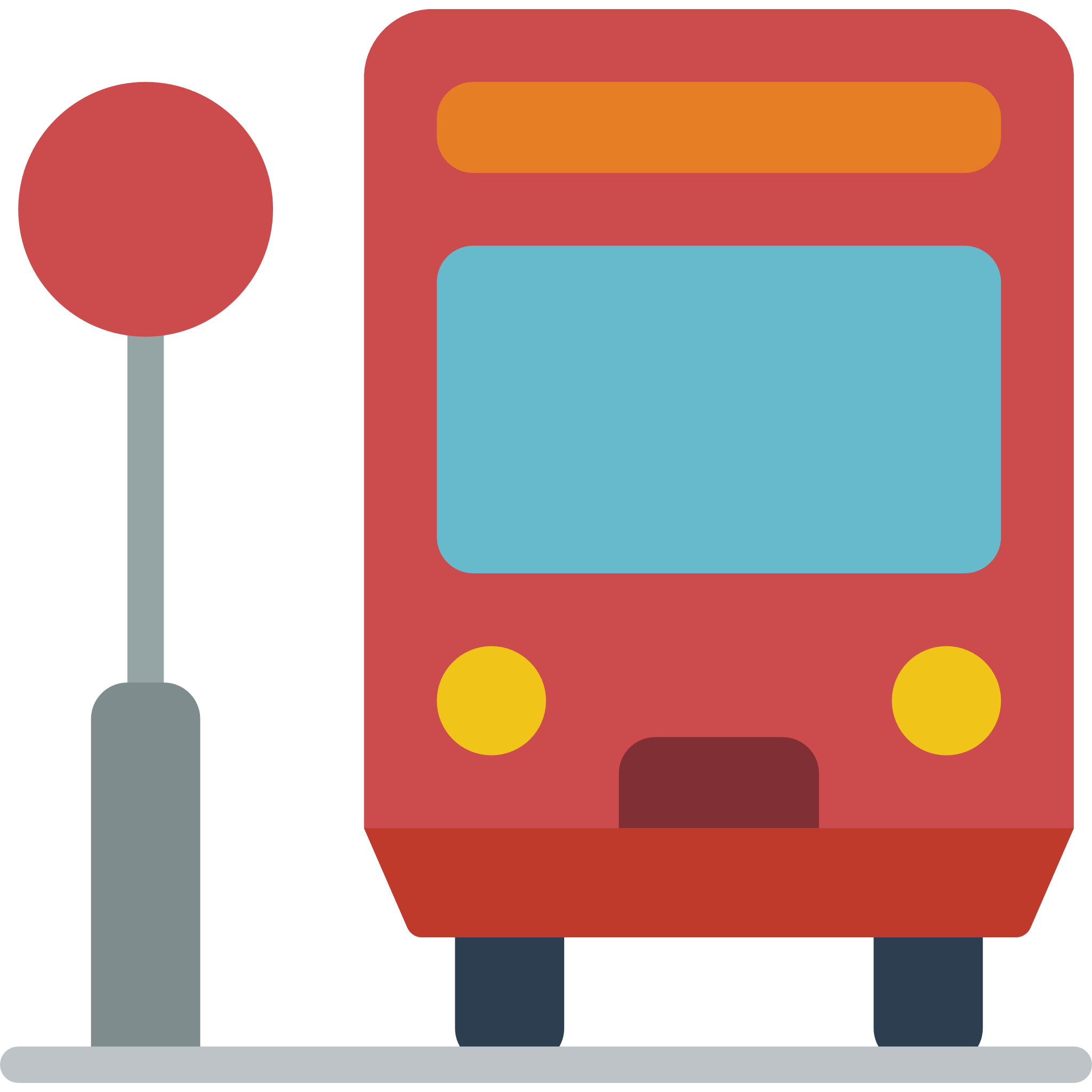 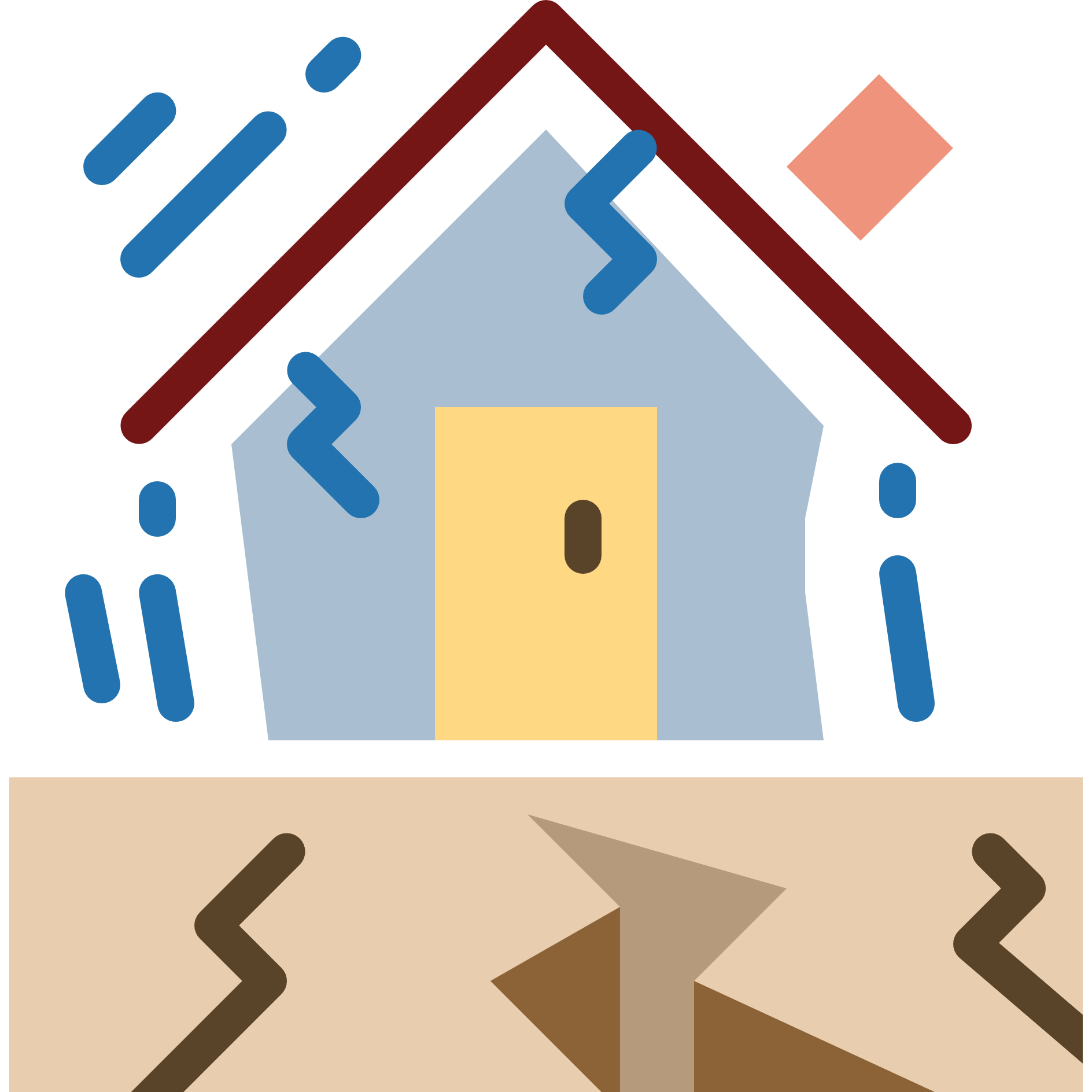 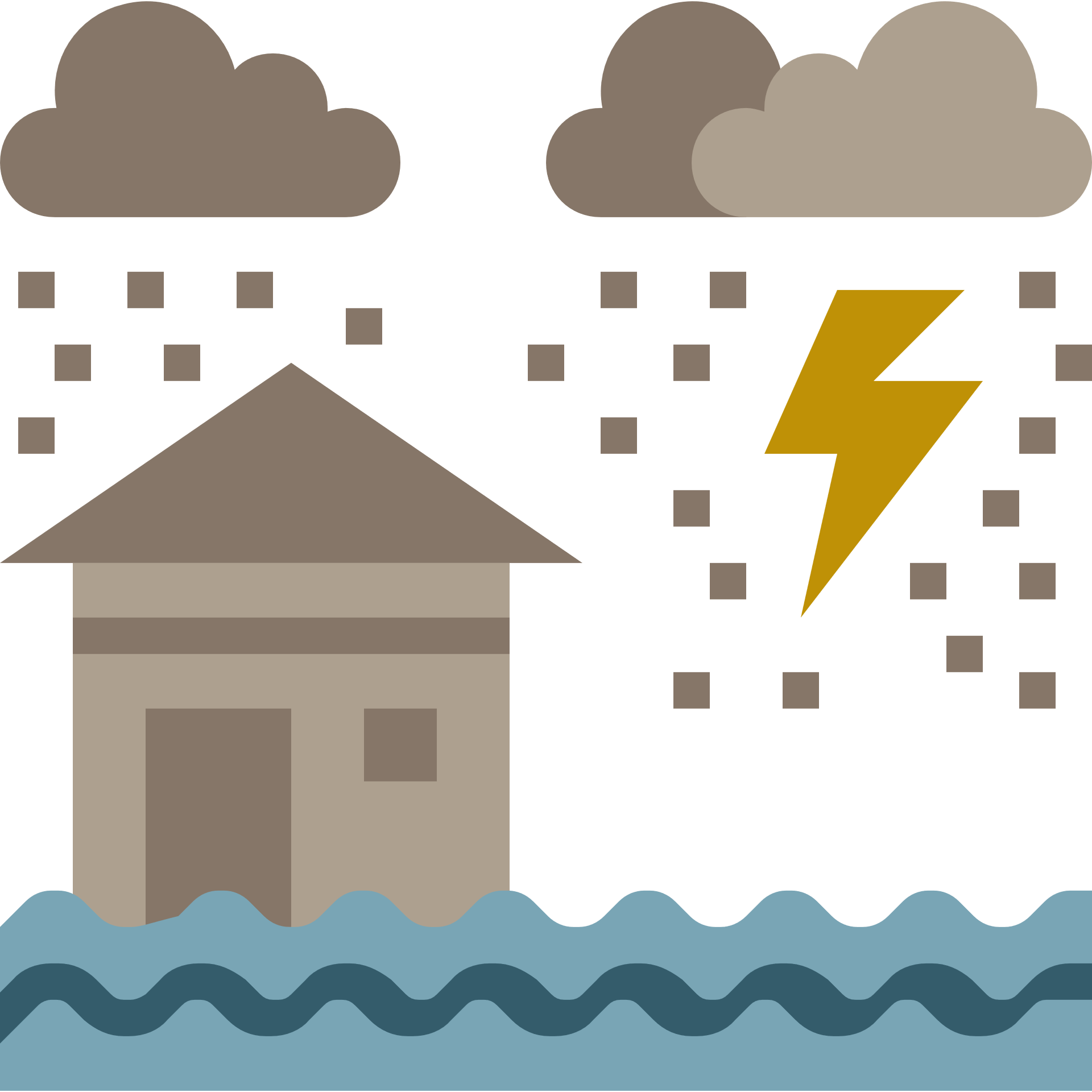 [Speaker Notes: Credit: Flaticon.com]
…. we can solve it!
DANANG
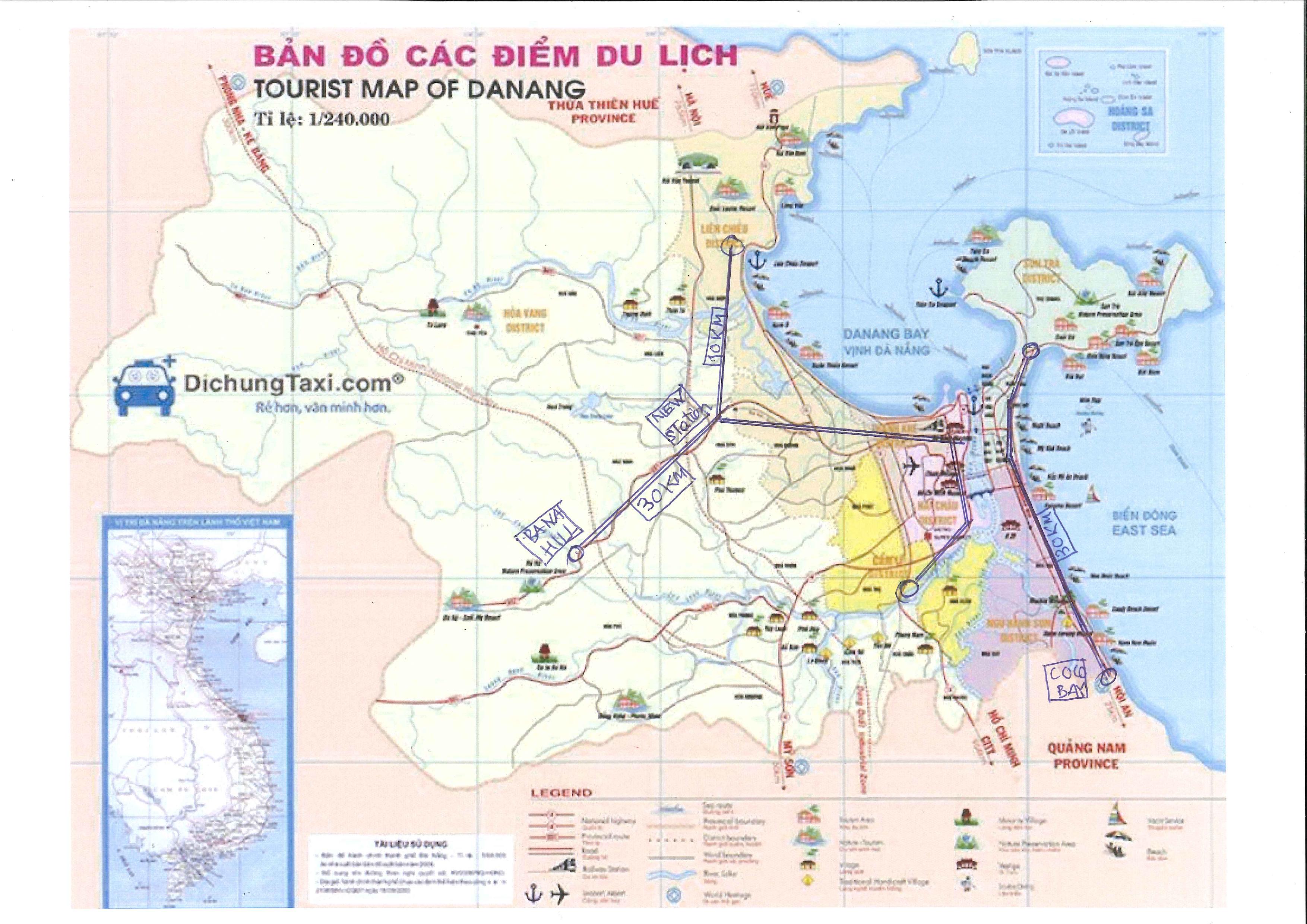 Private capital opportunities
DANANG RCA Results
DANANG
Opportunities:
Experience in doing PPPs
Legal framework about PPP 
Legal framework for Granting Land Use Rights.
Challenges:
Lack of experiences in PPP Procurement in Public Transportation and on this scale
Limited Budget of the local government for co-financing.
Uncertainty in Real Estate Market Demand.
A need for an approval of the national government for a big scale project.
Lack of accurate cadaster data.
Difficulties in Land Clearance and Resettlement.
Our Project, Our Numbers
DANANG
The project structure
PPP
Design-Build-Operate-Transfer
Project duration 20-30 years
Local government:
Will provide land
Will regulate the ticketing policies
Will cover part of the capital expenditure (approx. 10%)
Private Investors:
Will provide financing for the project
Will Execute the project
Will collect tickets & other revenue
Development rights of the station area (included an area of land surrounding).
World Bank Participation
Supporting the city government in: 
Technical advisory
Feasibility study
Project Planning
Procurement Procedures 
Private capital acquisition
Lending, if necessary